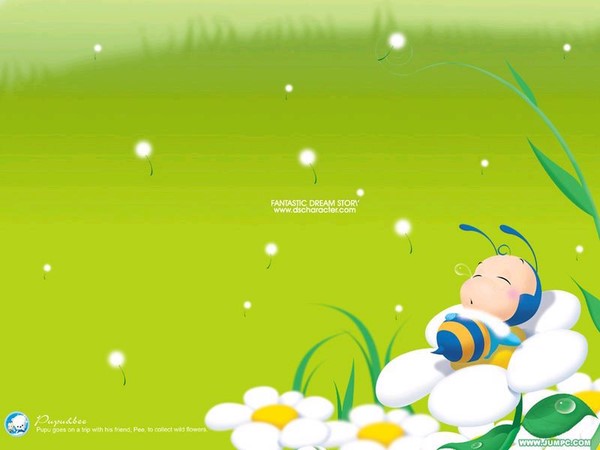 初中历史工作坊1组第一期简报坊主：陈飞娜时间：2016年11月30日
亲爱的学员们，大家好！很高兴和你们相聚于此。网络让我们缩短了交流的距离，在这样优秀的平台上，希望能和各位学员一起携手共进，在今后的工作中能够百尺竿头更上一步！知识能够塑造一个人的性格，而学习恰恰能够使人获得更多的知识，可见学习尤为重要。只要我们不辞劳苦，敢于面对学习中的困难，你会发现，学习中自有情趣，更有快乐。
学习情况
本工作坊有66位学员，截止到目前为止，大部分学员参与了学习。经过大家这段时间的努力，历史工作坊的学习率有所上升。不过还有许多老师的成绩还没有达到合格线。请各位老师按时按质按量完成平台发布的培训作业。加油吧！
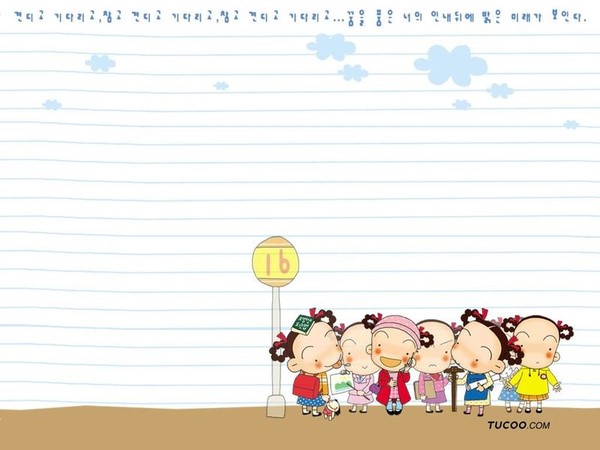 温馨提示
老师们看这里啦！！！ 
→课程学习时间达到或超过840分钟，即可得满分30分；
→作业 
1、研修计划  2、教学设计方案 
按作业要求提交后由坊主进行批阅，坊主批阅为优秀每篇得11分，良好得9分，合格得6分，不合格0分，被推荐的作品另加4分/篇。
微课 
提交1份微课作品。坊主批阅为优秀得15分，良好得12分，合格得9分，不合格0分，被推荐的作品另加5分。（微课视频时间可控制在5-10分钟左右）
专家引领 
观看专家答疑视频，参与研讨交流，成功回复1次得2分，此项满分10分。
研修活动 
平台在培训期间定期发布研修活动，参训教师可任意选择参与1次研修活动，学员按照活动步骤逐步参与，完整参与整个研修活动的所有步骤即可得10分，此项满分10分。
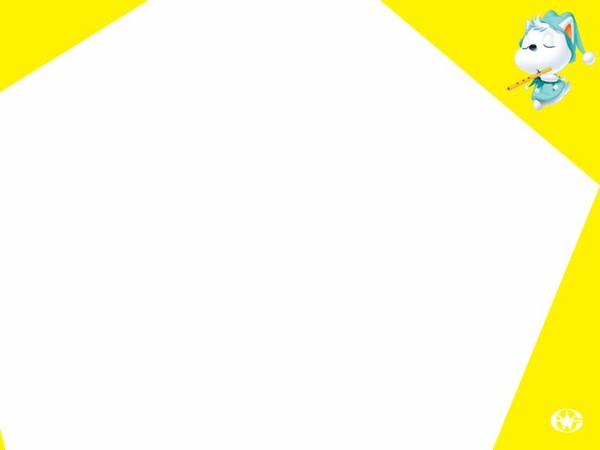 编后寄语
地不耕种，再肥沃也长不出果实；人不学习，再聪明也目不识丁！当今世界是信息化发展时代，科技飞速发展的今天，知识更新在以无法想象的速度进行。参加此次远程培训的学习，对每一个学员来说都是一个全新的机遇。现代远程教育打破了时间和空间上的限制，使我们足不出户，就可以接受全国一流的教学资源，我愿尽我所能，做好我的本职工作，为大家解疑答惑，希望各位学员一定珍惜这次难得的学习机会，克服种种困难，努力完成学业取得满意的成绩！